Unit 5 Weather
Lesson 2 It's snowing.
WWW.PPT818.COM
Let's chant
Sunny, sunny, It's sunny.
Cloudy, cloudy, It's cloudy.
Windy, windy, It's windy.
Aims （学习目标）
1. 学会听、说、认读单词
       snow, weather, rain, sorry, dad, raincoat.
2.学会运用句型
       How's the weather in ...? 
       It's ...来谈论天气。
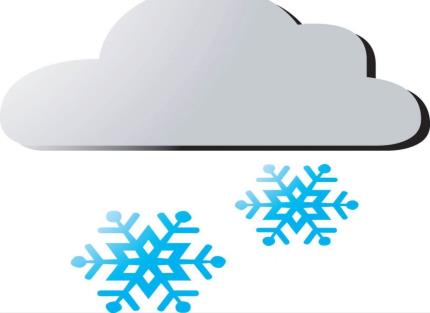 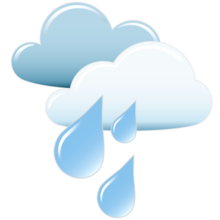 rain
snow
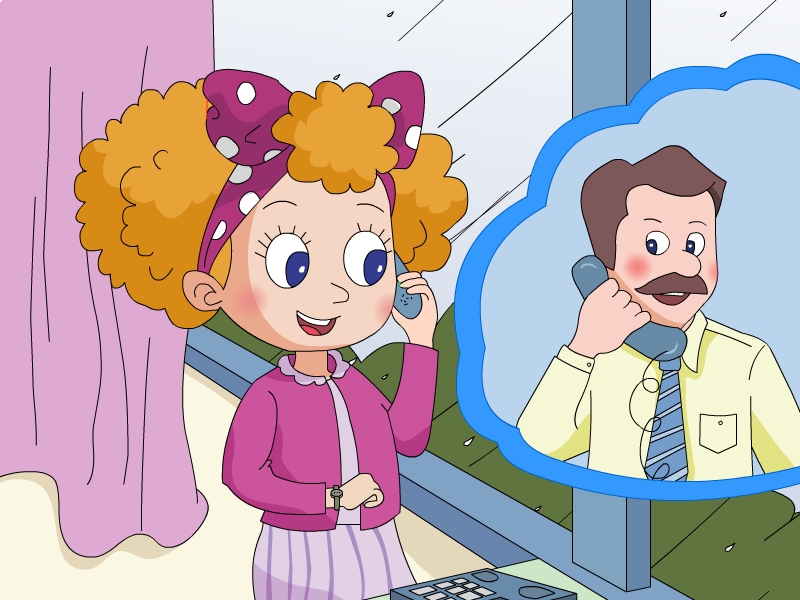 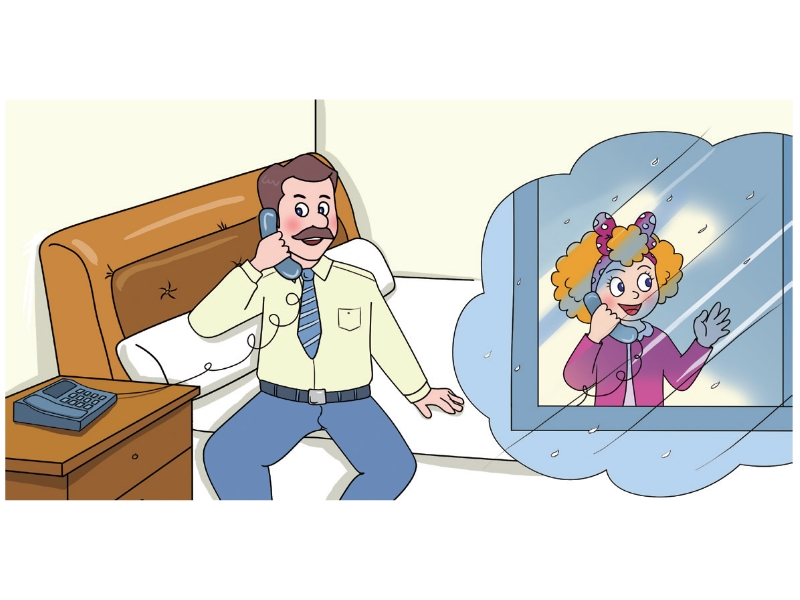 How's the weather 
in Beijing, Jenny?
It's raining.
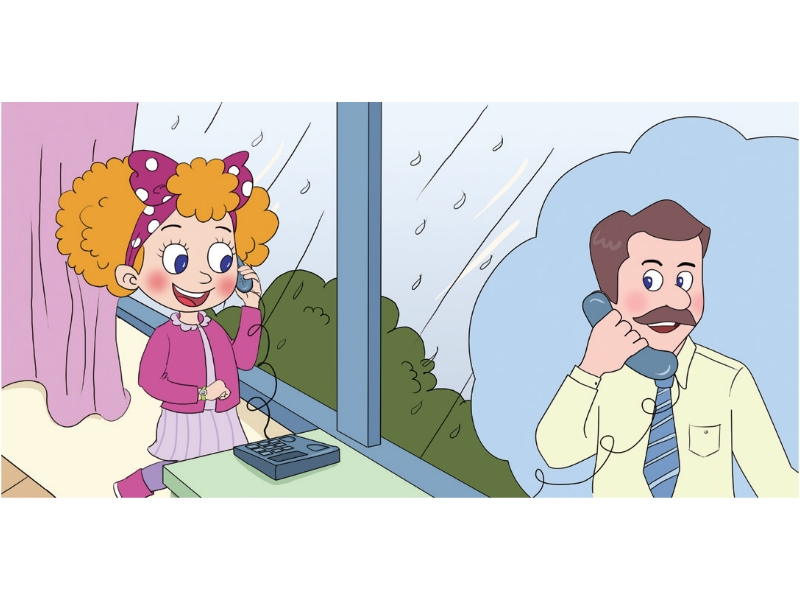 Sorry, dad.It's 
time for school.
Put on your
raincoat.
OK. Bye!
Role play
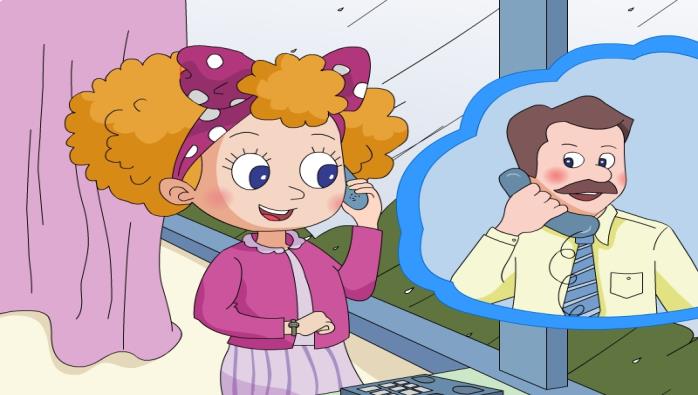 Let's talk
Harbin
Shanghai
Beijing
Hainan
Tibet
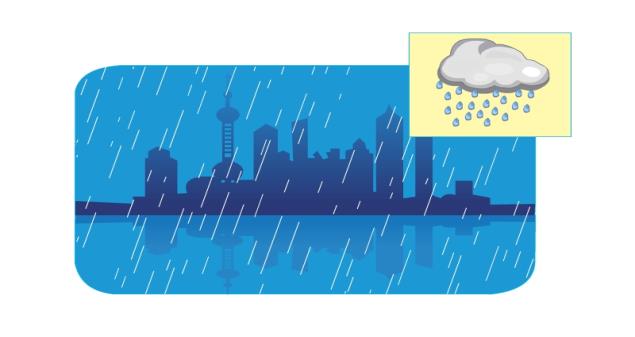 How's the weather in Shanghai?
It's raining.
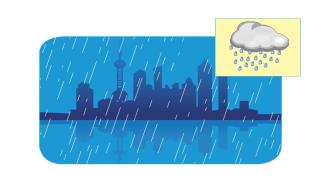 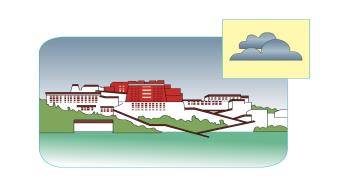 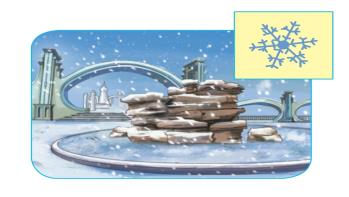 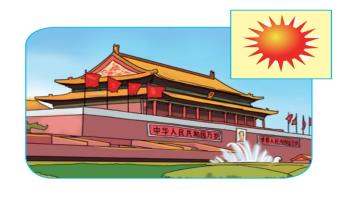 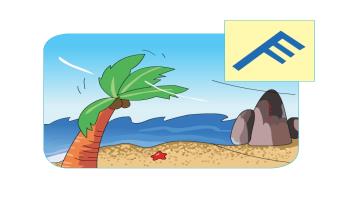 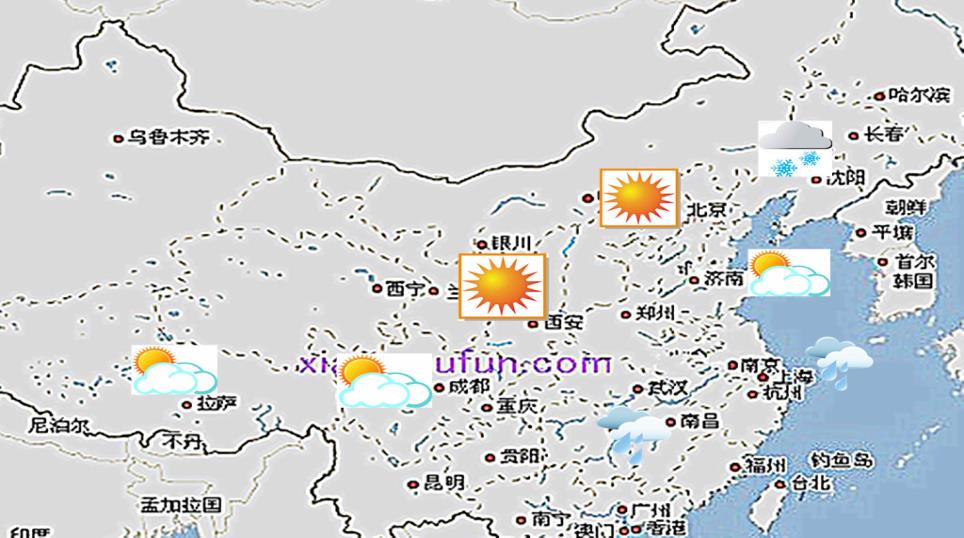 How's the weather in Beijing today?
It's sunny.
Summary
1. Can you read these words?
       snow      weather      rain  
     sorry      dad             raincoat
2. Can you read these sentences?
       How's the weather in Beijing?
     It's raining.
Homework
1. Listen to the tape and repeat it.
2. Listen to the weather report and talk about  "How's the weather in ...?" with your parents.